Working Around Federal Marijuana LawProfessor Robert A. Mikos
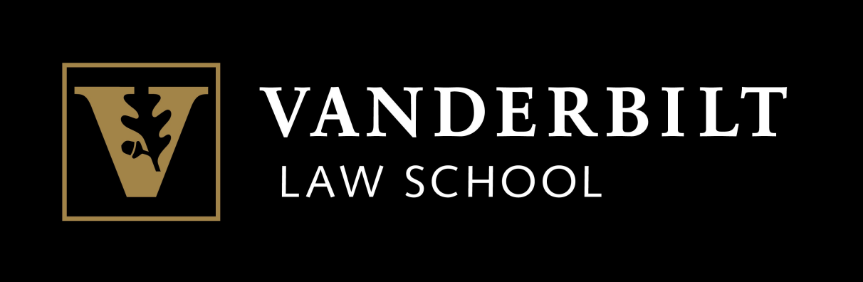 State Reforms Are Proliferating
CBD only
Medical only
Recreational
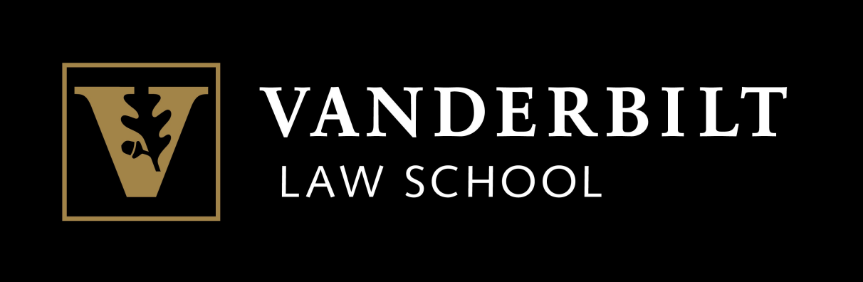 © Daniel Gervais 2011
Physicians as Gatekeepers
“No person shall be prosecuted . . . for the possession of marijuana or tetrahydrocannabinol when that possession occurs pursuant to a valid prescription issued by a medical doctor in the course of his professional practice for treatment of cancer or glaucoma.”
(Virginia 1979)
“[The ban on possession and cultivation of marijuana] shall not apply to a patient . . . who possesses or cultivates marijuana for the personal medical purposes of the patient upon the written or oral recommendation or approval of a physician.”
(California 1996)
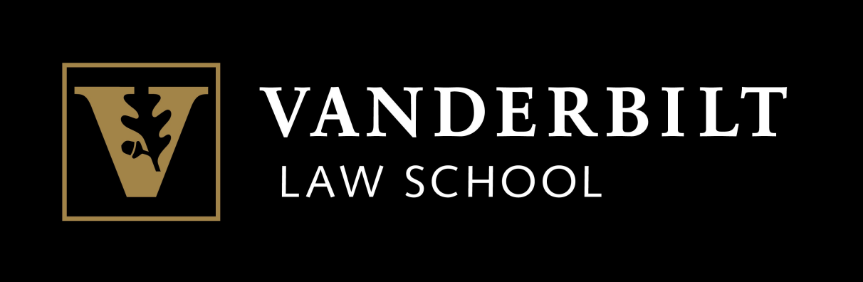 © Daniel Gervais 2011
Supply Models
Personal cultivation only – grow it yourself (or with the assistance of a caregiver). 
Commercial cultivation only – buy it from a state-licensed shop.
Mixed supply – grow it yourself or buy it from a state-licensed shop. 
Commercial cultivation preferred – buy it from a state-licensed shop unless one is not reasonably available, in which case, you may grow it yourself.
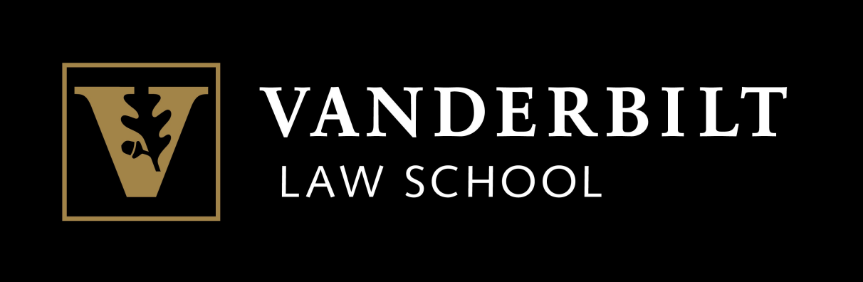 © Daniel Gervais 2011
Supply Models Have Shifted
Commercial only
Commercial preferred
Mixed
Personal only
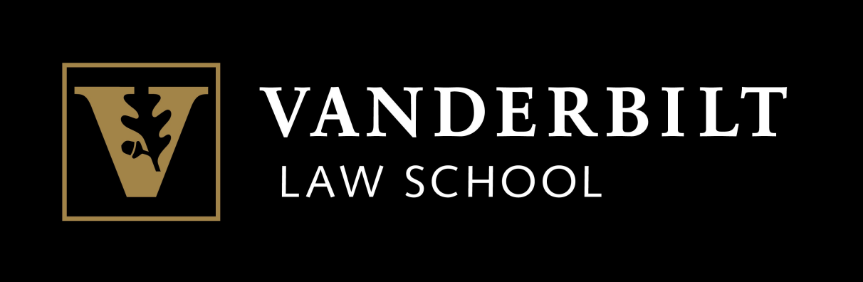 © Daniel Gervais 2011
State Licensed Stores Have Proliferated
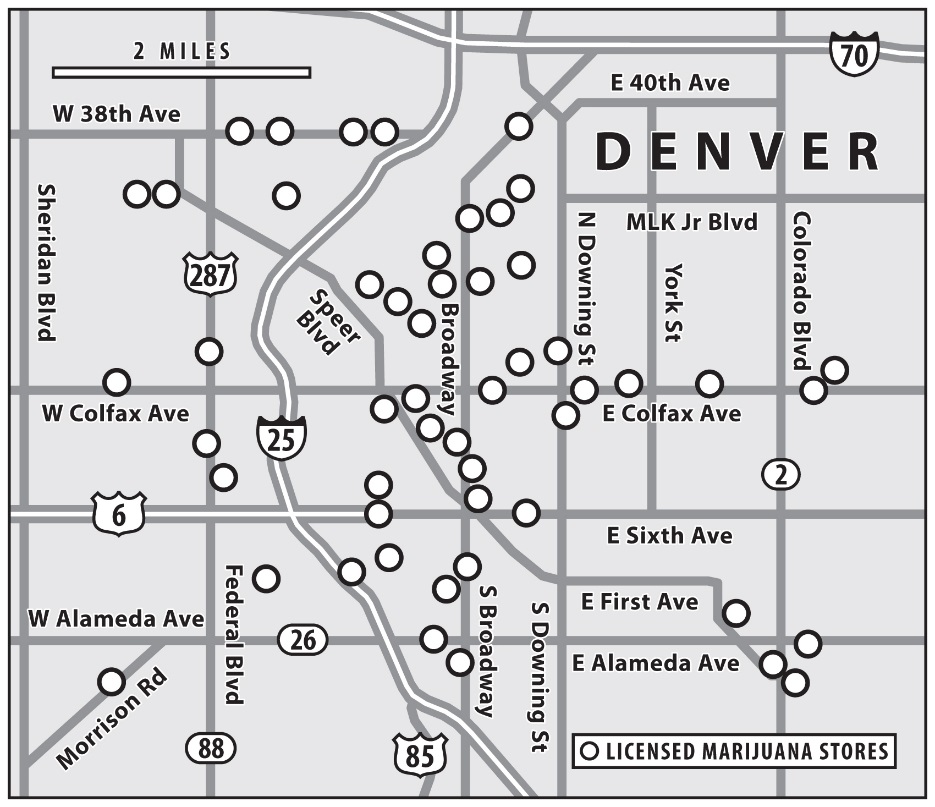 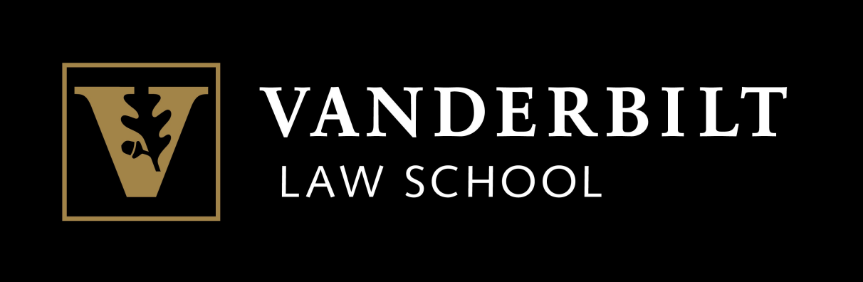 But Where Are the State Run Stores?
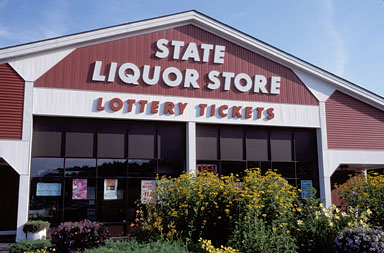 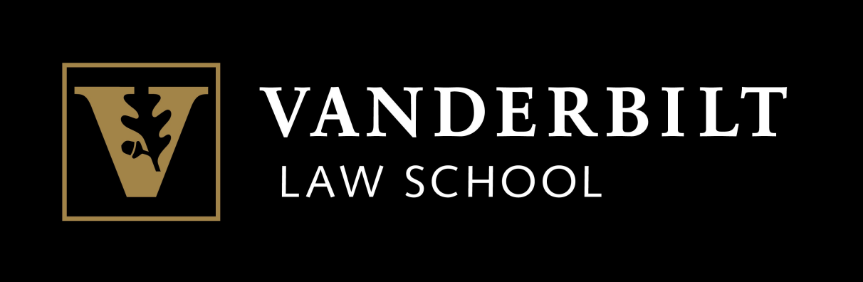 © Daniel Gervais 2011
North Bonneville, Washington
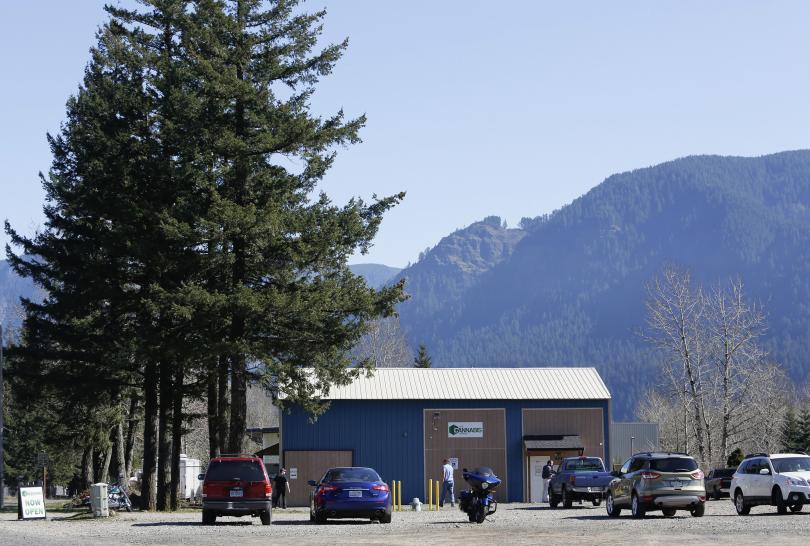 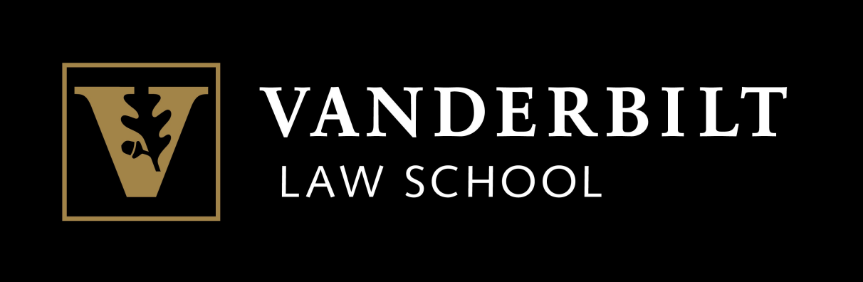 © Daniel Gervais 2011
Working Around Federal Marijuana LawProfessor Robert A. Mikos
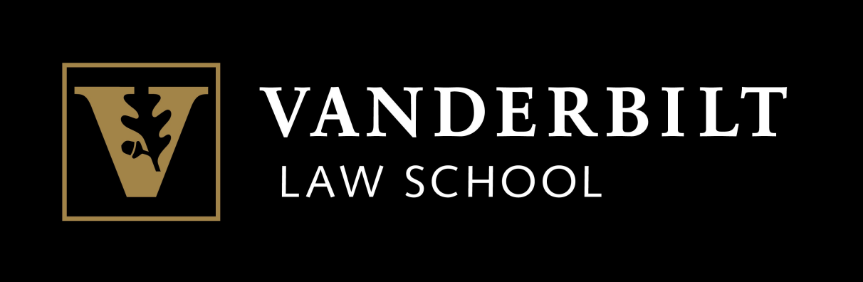